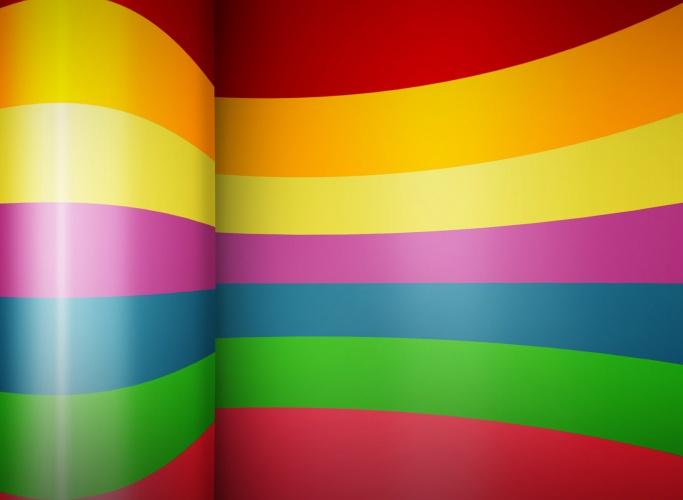 Цветотерапия
Мир вокруг нас – яркий и красочный! В нем тысячи разных цветовых оттенков, от которых напрямую зависит наше настроение. С помощью правильно подобранного цвета вы можете вернуть себе хорошие эмоции, а вместе с ними работоспособность, память, успешность в делах.
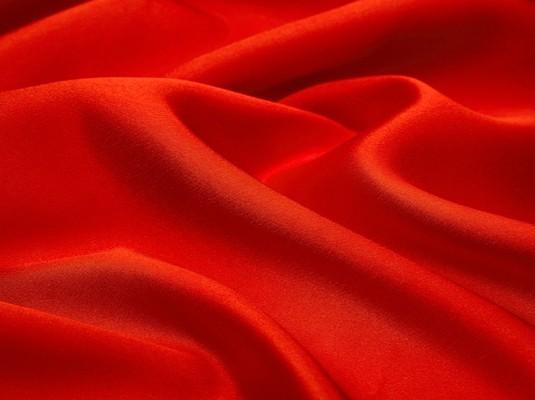 Красный цвет используется при коррекции страхов, инертности, апатии.
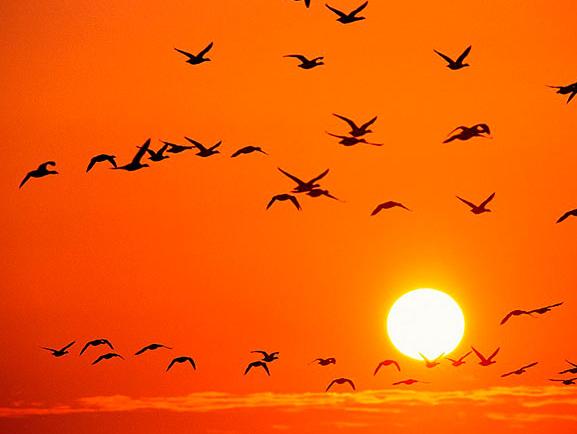 Оранжевый цвет используется при коррекции застенчивости, замкнутости и скованности движений.
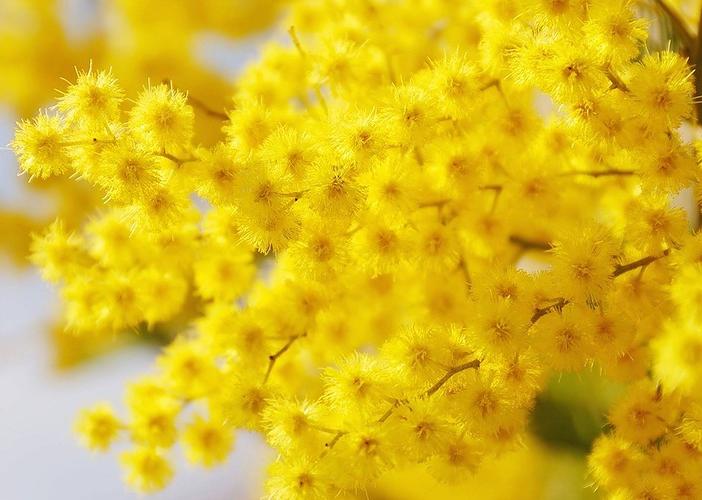 Желтый цвет используется при коррекции гиперактивности, формировании самоконтроля, повышении самооценки.
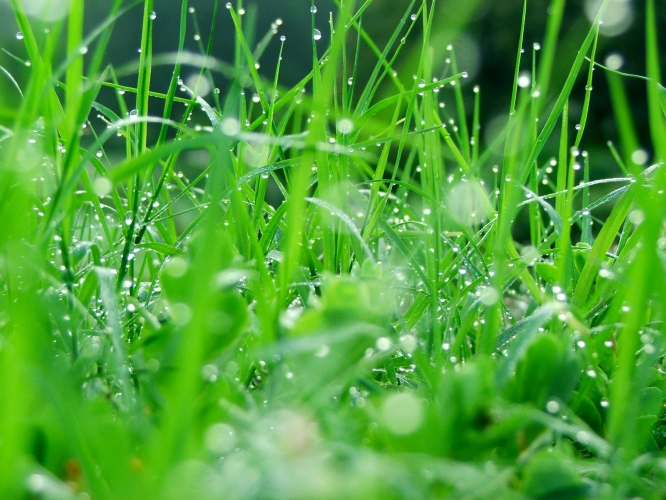 Зелёный цвет используется при коррекции возбудимости, тревожности, гиперактивности.
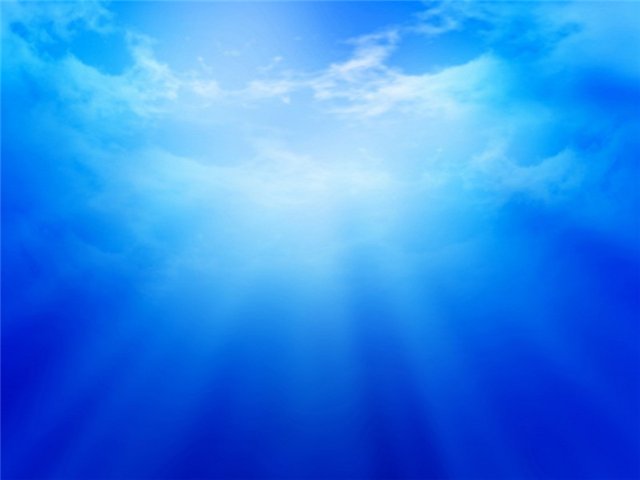 Голубой цвет используется при коррекции  повышенной возбудимости, тревожности, агрессивности.
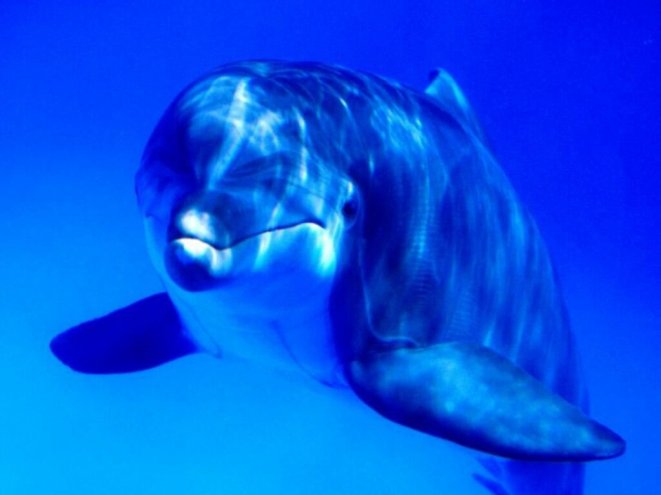 Синий цвет используется при коррекции невротических реакций, беспокойства, возбудимости, агрессии.
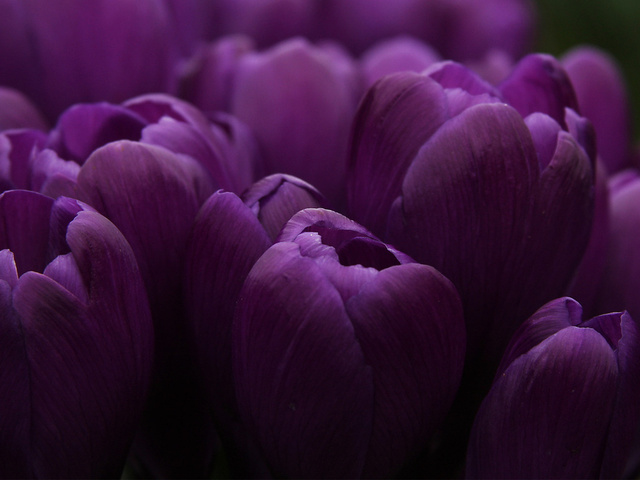 Фиолетовый цвет рекомендуется при негативных психических состояниях: неврозе, отчаянии.